Unidad 5: Enseñando limites en tu vida y en la vida de los que amas(Presentación 14)
Limites comunes que son violados en la familia
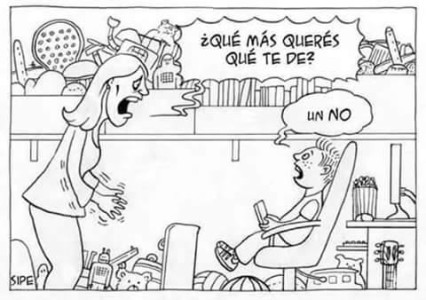 Pastor de la iglesia
Miembro de la iglesia
Introducción
Hablaremos de los limites dentro del la familia.
Los limites en la familia deberían de ser los mas fáciles de establecer pero en realidad son los mas difíciles
Habrá tensión en poner estos limites donde debemos ser específicos de como establecerlos en nuestra vida familiar
Podemos tener un muy buen ministerio prospero pero si perdemos a la familia o hay resentimiento de la familia hacia nosotros perdimos todo. Es por ello que lo mas importante es poner limites dentro de la familia
En nuestro deseo de que haiga mas es cuando mas perdemos, la cultura del mundo de llevar todo al extremo nos reta a estar al tope en nuestros limites
Limites
En el contexto del ministerio, Para nosotros puede ser fácil estar ahí para la gente o complacer a la gente porque lo que realmente queremos es servirles y amarlos y ayudarlos haciendo una diferencia en sus vidas. Ver como Dios los cambia en lo que el quiere y estar presentes cuando eso sucede. 
Un misionero decía prefiero ser consumido que ser rostizado, suena maravilloso pero no me gusta ninguna de las dos opciones,  ser consumido o rostizado, debemos establecer limites en nuestras vidas. La gran mayoría de nosotros tenemos un corazón para darnos a los demás, pero Sin limites nos podemos  salvar el mundo, no ponemos fuera de la realidad, todo esta en los limites
Limites y Margen
Dios puso en todos ciertos limites- todos tenemos que dormir y comer y vemos nuestros limites aun en el aspecto físico disminuyendo al avanzar en mas edad. Si pensamos en grande pero no tenemos la fuerza física para sacarlos adelante
Margen- es la cantidad disponibles que es actualmente necesitada, lo Extra, reservas
El margen es un espacio entre nuestra actuación actual y nuestro limite. Lo que somos capa ces de hacer y lo que es
Cuando el margen empieza a encogerse
1) El estrés se eleva- impacta la familia, quiero verme bien y representar bien a Dios y el estrés se vive en la familia
2) El enfoque se estrecha- no estoy haciendo mas que una cosa a la vez
3) Las relaciones sufren- al poner margen se deben nutrir las relaciones porque por lo regular sufren estas relaciones especialmente en la familia. 
Jennifer James dijo: “me gusta atacar un día a la vez pero hay ocasiones en que varios días me atacan en ese dia.” esto es la realidad siempre hay alguien con una necesidad o pregunta, y quieren saber si les vas a ayudar y los que desatiendes es a la familia
Miedos que pueden pucharnos a una vida insostenible
1) Miedo a perdernos la información- Algunas veces dejamos responsabilidades pero aun queremos ir a la junta porque tenemos miedo de perdernos lo que digan
2) miedo a atrasarnos- Miedo a que voy a tener mas que hacer porque deje un día sin hacer lo que hago
3) Miedo a perder la oportunidad- Creamos este limite y que si perdemos algo muy significativo en sus vidas
4) Miedo a que no importe- no queremos que nos vean como que no nos importa pues estamos en el ministerio
Responsabilidades en el ministerio VS la familia
Las responsabilidades en el ministerio nunca terminan, siempre hay algo que hacer nunca terminas y dices ya se resolvió todo, no pasa, debemos entender que el ministerio siempre estará ahí. Yo me daba de voluntario y aprendí que necesito cosas en mi vida que cuando están echas se acabo eso crea que complete algo. 
Ministerio nos da gran satisfacción- es por eso que es intoxícate, lo ministras a alguien y vez que algo paso en la vida de alguien es un momento grande que quieres volver a vivir
La familia es el ministerio mas grande y difícil que puedas tener
Debemos determinar cuantas noches serviremos y que sea igual a las expectativas con los miembros de la iglesia y haz un contracto con la familia que estén de acuerdo
Encuentra el balance entre la familia y el ministerio, no puedes salvar al mundo y perder a tu familia
Horarios
Hay muchos que se sintieron abandonados por sus padres pastores, es por eso que debemos establecer limites.
El Horario fluctúa para un ministro, dependiendo de la época en nuestras familias
El estar con la esposa es una prioridad principal- Debes nutrir y pasar tiempo de calidad con tu esposa. Encuentra el balance y lo que ella necesita saber de la iglesia. Cuidado con lo que compartes de la iglesia con ella. “yo le comparto lo que necesita saber de otros pero no que cambie la manera de verles.” No la lastimes ni la dañes con demasiada información.
Mark Vison: “Nos preguntan de nuestro matrimonio, como manejamos el dinero y los hijos adultos, que ayuda el matrimonio y que no, le pedí a mi esposa que me dijera: ¿Que quieres que logre? ¿Que celebraremos en 10 años? Tu esposa es tu mejor valor activo en el ministerio, ella te conoce muy bien, la pregunta es ¿la escuchas? Debemos tener estas platicas con la esposa, ¿Como te sientes, ¿Como esta tu corazón? ¿estas creciendo espiritualmente? ¿Que necesitas decirme que no quiero oir, pero necesito oir? Dr. Crofort: “ Mi esposa tiene  poder de Voto en mi calendario”
Roles
Es nuestra responsabilidad enseñar cual son nuestros roles en la iglesia y que no. Ellos no sabrán a menos que les ensenemos. Nos estarán llamando en medio de una cena familiar. (un pastor dejo su familia en cena de navidad para ministrar a alguien pero otro dijo, si no estas muriendo te marco mañana). 
Debes comunicar a tu iglesia: ¿Que prefieres, el 80 % de mi el 100% del tiempo, o el 100% de mi el 80 % del tiempo? Si me doy el 100% de mi el 100% del tiempo me fatigare muy pronto emocionalmente y tu ministerio terminara muy pronto o perderás mucho tiempo hermoso familiar o de tu tiempo con Dios. Debes darte el 100 % de ti  el 80 % del tiempo y encontrar ese balance
Nota final: Resumiendo
Si tu esposa siente que la iglesia es tu amante, tu eres parte del problema del que tu quieres resolver
Si tu familia se siente abandonada, no que este pero que se sienta, entonces eres parte del problema. Vivimos en una sociedad que antepone cualquier cosa antes que la familia y nosotros dirigimos una organización que debe tener autoridad en este tema de poner mucha prioridad en la familia donde amamos a la esposa y damos tiempo a nuestros hijos, pero si no vivimos así, no nos creerán. 
Si te has perdido los juegos de tu hijo y no haz cenado con tu esposa en un día para ustedes, necesitas arreglar esto y poner limites y dar prioridad a tu rol que nadie mas puede hacer, y ese es el líder de tu familia y dejar que otros hagan ese rol que muchos pueden hacer y eso es lo que haces en la iglesia como líder
Lo que decimos creemos debemos hacer lo que esta alineado con lo que creemos y ensenamos a otros, pongamos limites y vivamos balanceados